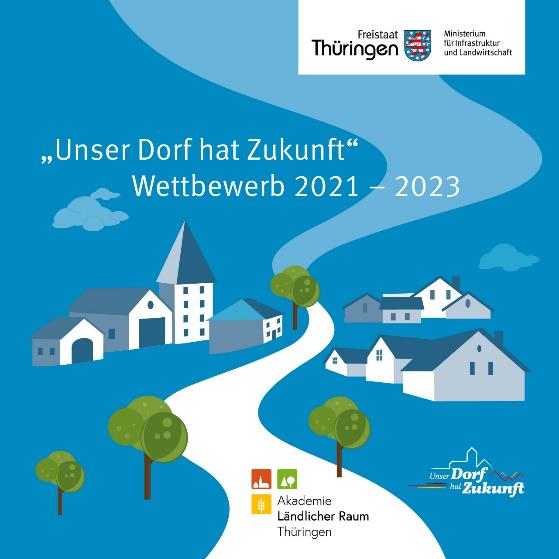 Markus Dölle
Referent TMIL
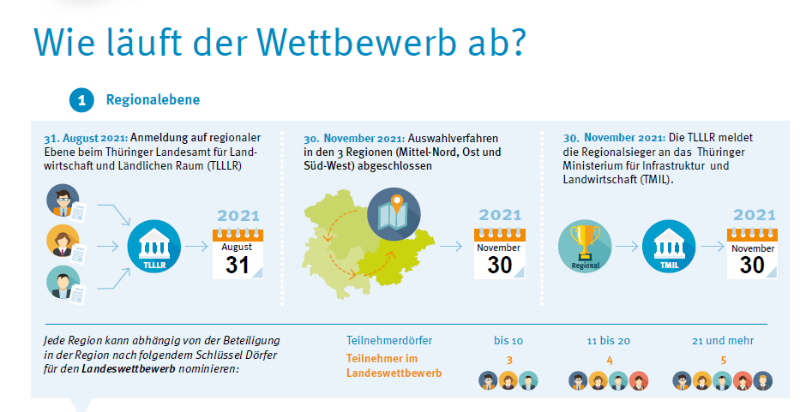 3 Ebenen
2021
2022			       2023
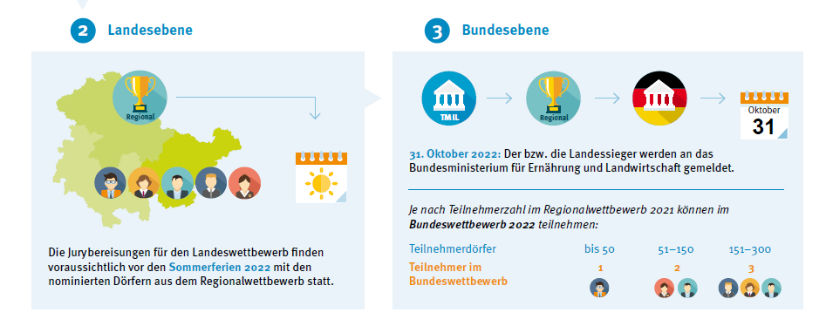 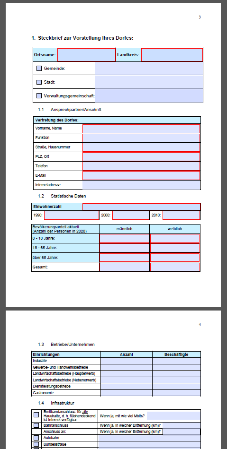 Herangehensweise;
Vorbereitung der Unterlagen

Empfehlung: Bildung einer Arbeitsgruppe, die sich austauscht (bitte Hygienevorschriften beachten)

diese kann alle notwendigen Vorbereitungen treffen und ihren Ort durch den Wettbewerb begleiten

die AG sollte sich aus interessierten und engagierten Personen sowie Sachkundigen aus Bereichen der vorgegebenen Handlungsfelder zusammensetzen
Wer kann teilnehmen?

Dorfgemeinschaften in räumlich geschlossenen Gemeinden oder auch Ortsteilen, die überwiegend dörflichen Charakter haben (allgemein als Dörfer bezeichnet) 
bis zu 3.000 Einwohnern
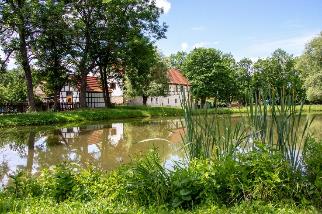 die Initiative zur Teilnahme kann von Vereinen oder Gemeindevertretungen ausgehen
eine Gemeinde kann mit mehreren Ortsteilen im Wettbewerb vertreten sein
jeder Ortsteil muss sich einzeln bewerben
Bewertung – Auf was kommt es an?

Mittelpunkt des Wettbewerbs steht das Engagement der Dorfgemeinschaft nach dem Motto „Was haben wir bislang erreicht - was tun wir für die Zukunft?" 
durch die Corona-Pandemie wird dieser Aspekt auch hinsichtlich der gemeinsamen Bewältigung von Problemstellungen und Krisensituationen berücksichtigt und betrachtet 
In außergewöhnlichen Zeiten geht es umso mehr um Zusammenhalt, Fürsorge, Umsicht und auch nachbarschaftliche Unterstützung
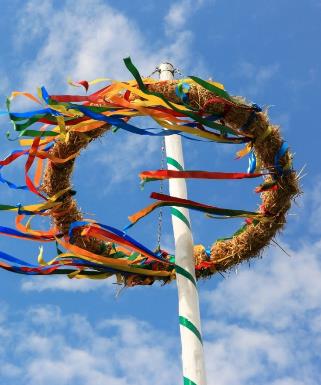 Die Bewertung orientiert sich an folgenden vier
Handlungsfeldern:
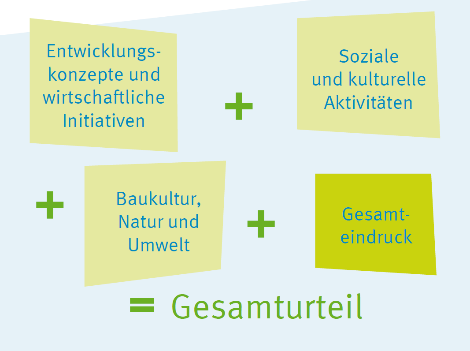 1. Entwicklungskonzept und wirtschaftliche Initiativen
Auswirkungen des demografischen Wandels 
offener Abstimmungsprozess, bei dem Ideen, Leitbilder und Konzepte für ein planvolles Handeln erarbeitet werden 
kommunale Festlegungen und Vorgaben sowie interkommunale Zusammenarbeit, regionale Kooperationen
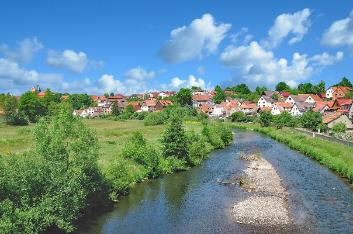 1. Entwicklungskonzept und wirtschaftliche Initiativen
Angaben in den Unterlagen (ausgewählte Beispiele):

2.4 Aktivitäten und Strukturen zur Bewältigung des demographischen Wandels
z.B. Initiativen zur Unterstützung älterer Mitbürger, Nachbarschaftshilfen
2.5 Beteiligung der Bürger, Vereine, Verbände, Behörden und Unternehmen, inner- und         überörtliche Zusammenarbeit
z.B. Kooperationen mit anderen Dörfern, Einbindung der Bürger in Entscheidungsprozesse der Gemeinde
2.6 Erschließung von Einkommenspotenzialen
z.B. Bildung von Genossenschaften, Hofläden
2.8 Nachhaltige Energieversorgung
z.B. Kooperationen mit Landwirtschaft, Bürgern und Gemeinde zur Nutzung von Nahwärme
2. Soziale und kulturelle Aktivitäten

soziale, kulturelle und sportliche Aktivitäten, die das Gemeinschaftsleben attraktiver gestalten
Miteinander bei der Umsetzung gemeinsam getroffener Entscheidungen
Dorfgemeinschaften, die sich mit der Geschichte ihres Ortes, ihrer Tradition und dem Brauchtum beschäftigen und durch Gemeinsinn den Ort voranbringen 
Jung und Alt, Neubürger und Alteingesessene sollen in die Entscheidungen über die Zukunft des Dorfes und bei konkreten Umsetzungsmaßnahmen einbezogen werden
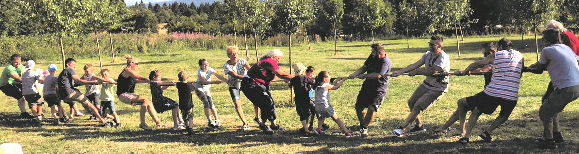 2. Soziale und kulturelle Aktivitäten


Angaben in den Unterlagen:

3.2 Dorfkultur
z.B. besondere traditionelle Dorffeste, Vereinsleben, kirchliche Projekte Gemeinschaftsaktionen
3.3 Unterstützung von Vereinen, Bürgerinitiativen und anderen Einrichtung
z.B. Spendenaktionen usw.
3.5 Integration
z.B. Integration von Zugezogenen, Stammtische
3.6 Würdigung des Ehrenamtes
z.B. Weihnachtsfeier für Ehrenamtliche
3. Baukultur, Natur und Umwelt
Gestaltung der Bauten, eine flächensparende Siedlungsentwicklung sowie das Einbetten der Siedlung in die Landschaft 
Initiativen zur Erhaltung, Entwicklung der ortsbildprägenden Gebäude, Umsetzung barrierefreier Zugänge
regional- und ortstypischen Bauformen und Materialien, Traditionelle und moderne Elemente
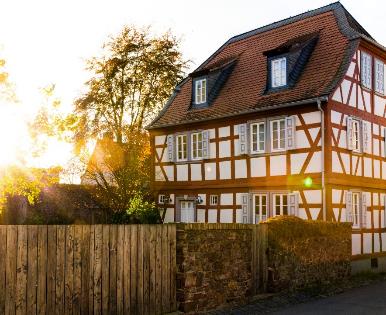 3. Baukultur, Natur und Umwelt
Angaben in den Unterlagen:

4.2 Initiativen zur Erhaltung, Wiederherstellung und Nutzung historischer und   ortsbildprägender Bausubstanz und Kulturlandschaftselementen 
z.B. private Initiativen aber auch kommunale Aktivitäten, oder Kooperationen
4.3 Traditionelle und moderne Elemente passen harmonisch in das Ortsbild
z.B. fügen sich auch moderne Gebäude in das Ortsbild ein
4.5 Naturnahe Gestaltung sowie dorf- und standorttypische Begrünung
z.B. Badeteiche
4.6 Boden- sowie Arten- und Biotopschutz, Klimaschutz 
Klimaschutz z.B. Carsharing
4.8 Barrierefreies Bauen, Planung und Bestand
barrierefrei bedeutet auch altersgerecht, Stichwort demographischer Wandel
Gesamteindruck

abschließender Gesamteindruck des Dorfes 
Umsetzung der Inhalte und Ziele des Wettbewerbes
harmonisches Zusammenspiel aller Fachbewertungsbereiche
Ausschlaggebend sind die Aktivitäten und das Engagement der Bürgerinnen und Bürger
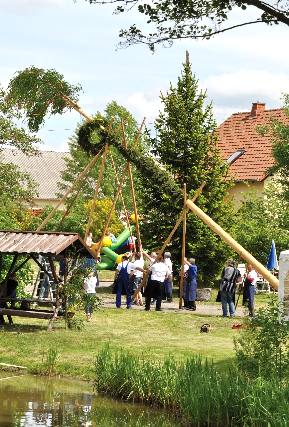 Zusammenfassung = Gesamturteil

die drei Fachbewertungsbereiche werden gleichgewichtet und bilden mit dem Gesamteindruck das Gesamturteil
Im Vordergrund stehen die Fortschritte für die Entwicklung des Dorfes und das Engagement der Dorfgemeinschaft
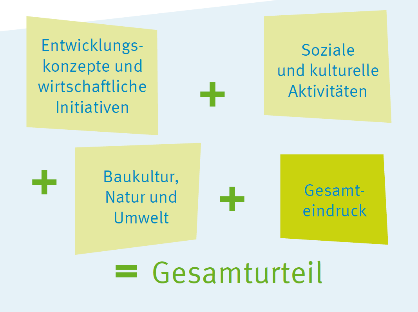 Preisgeld pro Region:
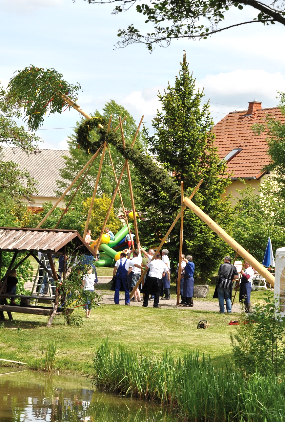 Je nach Anzahl der Teilnehmerdörfer in der jeweiligen Region können ggf. auch weitere Platzierungen prämiert werden (siehe Folie 2).
Anmeldung zum Wettbewerb:
formlos per E-Mail an simone.straehle@tlllr.thueringen.de unter Angabe von 
Ortsname, 
Ansprechpartner, 
Funktion, 
Telefon und 
E-Mail 
Daraufhin wird Ihnen per E-Mail ein Link und ein Passwort zur Thüringer Datenaustauschplattform zur Verfügung gestellt 
ab 05.Juli werden die Links per E-Mail versendet
Beispiel: Link in den Browser eingeben (z. B. Firefox)Link:	 	https://dap.thueringen.de/s/zm9qHb697gXfjmB  Passwort:	UnserDorfhatZukunft2021!
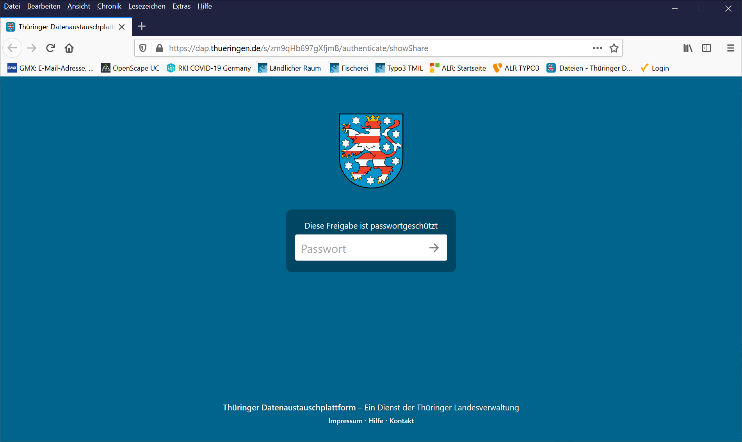 Passwort: UnserDorfhatZukunft2021!
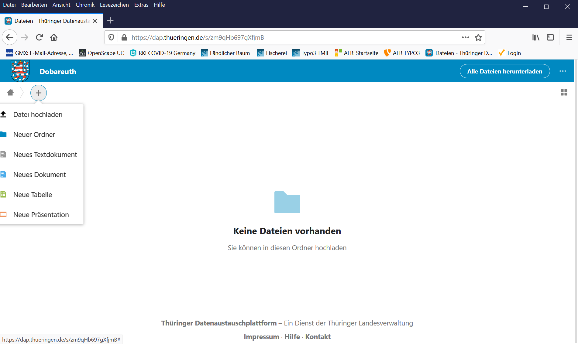 Hier können Sie das ausgefüllte PDF-Dokument und die weiteren Anlagen (Fotos, Videos, Wappen, Karte) von Ihrem PC auf die Datenaustauschplattform hochladen, indem Sie die Dateien öffnen. 
Dieser Link ist bis 31.08.2021 aktiv.
Anforderungen:	
die vollständigen Unterlagen müssen bis 31. August 2021 abgespeichert sein 
für die meisten Fragen ist eine Zeichenvorgabe von 2000 Zeichen im PDF-Dokument eingerichtet worden 
werden viele Absätze eingefügt, wird der Text automatisch mit einem Bildlauf angezeigt
rot umrandete Felder sind Pflichtfelder
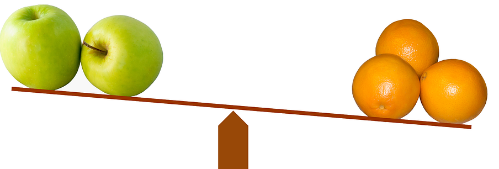 Anlagen

Fotos 		max. 30

Videos		max. 5 Minuten GesamtlängeEs können auch mehrere kleine Videos erstellt werden.  

Wappen,  wenn vorhanden als Vektorgrafik

nicht in Powerpoint-, Word- oder PDF-Dateien einbetten, sondern einzelne Datei senden 

für die beigefügten Fotos und Videos ist eine Bildbeschreibung sowie eine Unterschrift des Bildautors gebeten (Seiten müssen entsprechend unterschrieben und gescannt werden)
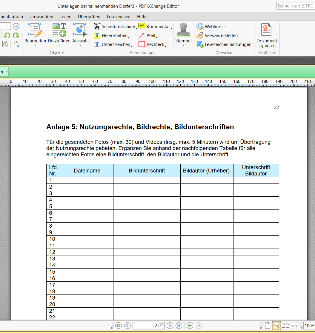 DANKE 
für Ihre Aufmerksamkeit